Management by Competencies
Introduction
[Speaker Notes: poznámky k úvodu:

komentáře k angličtině

predstavit se]
Agenda
Course Introduction
origin
motivation and goals
resources
Management basic
2
Lecture Introduction
Course teachers
Ing. Leonard Walletzký, Ph.D.
Lessons
Mgr. Petr Štěpánek
Seminars
3
Course contextand origin
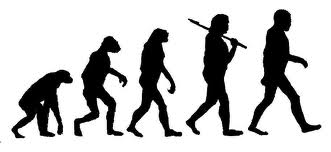 Originally being developed for the SSME study program
Based on
existing Management by Competences theory and methodology by Jiří Plamínek
3 years experience of using Management by Competencies in practice
IT people need „special approach“
4
Course Introduction
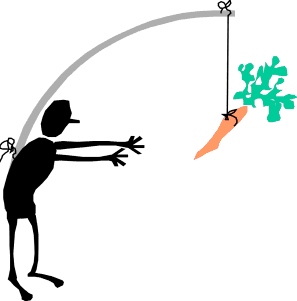 Course motivation
5
Course Introduction
[Speaker Notes: You know, IT is quite complex discipline. It comprises a lot of subdisciplines such as natural language processing, computer graphics, software engineering, user experience design, computer networks. To create something useful and beneficial in real world you need to govern a lot of these IT disciplines plus you have to have skills in non-IT fields such as economics, law, negotiation and so on. Simply put, you need a team of people, of specialists which form skill portfolio demanded by your business. And then you need to organize these people to achieve your goals and objectives. And this is exactly what the management is about. And why it is important. Without people being managed, chaos will reign the state of affairs and goals remain untapped.

And also Management is the constitutional part of the SSME study program, so therefore it is relevant here at the Faculty of Informatics to teach the MbC.]
Course as a Service
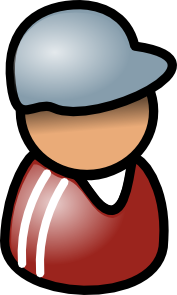 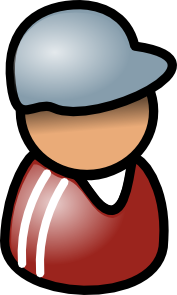 Client:
you
Provider:
me
partners
student-teacher
lectures/seminars
interested in
experienced in
Target:
Enterprise organization
6
Course Introduction
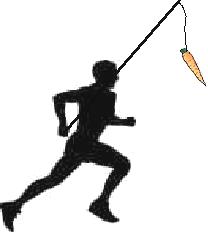 Course goals and value proposition
7
Course Introduction
[Speaker Notes: to encourage you to run new business]
Value co-creation
2 hours per 1 week
All together
2 hours per two weeks
Three alternating groups
“Home” works in teams
8
Course Introduction
[Speaker Notes: we have 3 hours a week all together]
Course organization
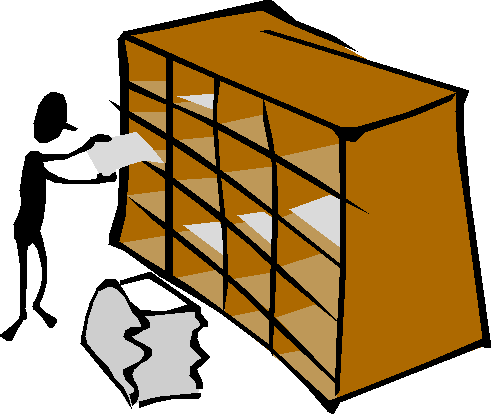 Course schema
two hours lecture per week
one hour seminar per week -> two hours per 14 days 
Lectures
focused on theory
examples
Seminars
focused on practical issues and training
9
Course Introduction
[Speaker Notes: differences from last run:
  * the last run was first run
  * it was just one hour lecture and one hour seminar]
Course resources
10
Course Introduction
Course and MbC resources
11
Course Introduction
Outline of the course
12
Exam
30% - seminar work
60% - test at the end of the semester
50% open questions
50% optional questions
Management by competencies (the basic) is the part of the state exam
13
Main tasks of the management
is to form the production process
and increasing of the output
to fulfil the company targets
in the highest level possible
5 phases of the management
Goals creation
Main idea: the maximization of the profit
Main goal – our version of maximization of the profit
Analyse the possibilities – the ways how to reach the main goal
Choosing the best option
Planning and realization
Control
Need to control realization process
The part of the realization
Control, if the realization goes in the right way
Reaction to mistakes or deviations
Control after realization is not effective
Coordination
All phases need to be coordinated
Important is not only the task itself
Important is also:
The order of tasks
Relationships between the departments of the company or organization
Communication process
information
Realization is the sequence of transactions
In the „goods“ economy
Material is transformed into intermediate product
Intermediate product is transformed into final product
All transform transactions must be profitable
In the service economy
Goal is split into tasks need to be done
Those tasks need to be completed in specific sequence
All tasks must be profitable
Where are the informations?
Management war
What are the goals?
Who makes the decision?
Who participate on the profit?
Shareholders
Are owners of the company
They are unique decision making (or management, nominated by the owners)
Profit belongs to owners
Stakeholders
All groups, who are interested in the company
The table of interests
Contra - goals
Customers want lower prices
Employees want secure the job
Corporate governance
The main problem of the big companies
The relationship between shareholders and managers
Information asymmetry
Shareholders cannot effectively control the board of directors
Two marginal problems od BoD:
They can have different goals (too smart)
The are not able to do their job well (too stupid)
Corporate Governance
The main goal: successful business management
Three objectives:
Organization structure, processes and people
Transparency
Control
Organization structure
Separation of powers
Competencies are divided between more than 1 person
Some decision of Board of Directors must be confirmed by Supervisory Board
Motivation
Management is motivated to follow the owners goals (profit, no. of new business cases etc.)
Eliminate the temptation of the management
System of risk monitoring
Information systems
Necessary to have all information as soon as possible
Transparency
The problem of moral hazard
 a tendency to take undue risks because the costs are not borne by the party taking the risk
The management is not giving the right information to the owners
Tools to eliminate
Obligation to publish financial statements
Rating agencies
Control
The process of decision making must be controlled
Otherwise the decisions of the managers could be more risky
Types of control
Market
Capital market
Institutionalized
Auditors
Supervisory board
Conclusion
Main goals of the management
Why do companies need management?
What are the sources for decisions?
Specific role of information and IT
The main goal of the management
To form production process in the best way
Main idea is maximizing of the profit
Shareholders x Stockholders attitude
Different targets, same idea (maximizing the profit)
Motivation of the subjects
Corporate Governance
Moral hazard
30